Московский интернет-конкурс«Страница семейной славы»
Музей «Боевой путь 354-й Калинковической дивизии» 
ГБОУ Школа с углубленным изучением английского языка № 1353 имени генерала Д.Ф. Алексеева


Автор: Камаев Артем, 10 класс

Москва, 2015
Город Зеленоград  начал строиться в 1958 году на месте, где в 1941 году проходила линия фронта. Всюду в нашем городе сохранились следы войны. Мы родились после Великой Отечественной войны и можем представить прошедшие события только по рассказам ветеранов, кинофильмам, книгам и военным документам.  Но, к сожалению, участников, свидетелей той войны - ветеранов Великой Отечественной Войны с каждым годом становится все меньше и меньше.    Поэтому цель работы актива нашего школьного музея– сохранить память о тех, кто защитил нашу землю, сохраняя военно-исторический музей «Боевой путь 354-й Калинковической дивизии»
Наша школа построена в 1967 году, а в декабре 1941 года здесь защищала подступы к Москве                 354-я стрелковая дивизия
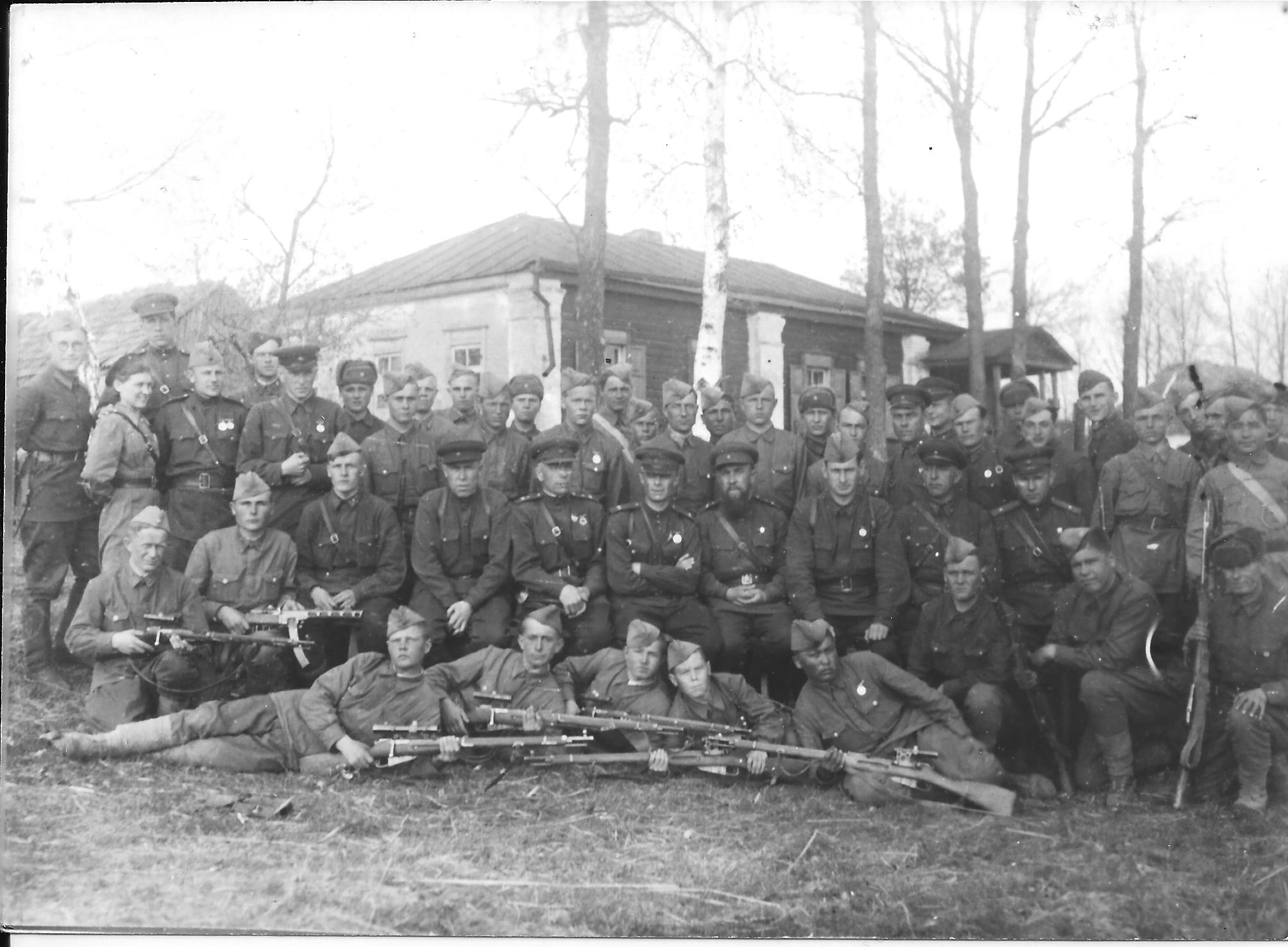 354-я стрелковая дивизия была сформирована в     августе 1941 года в Пензенской области
Командиром  дивизии был назначен полковник 
               Дмитрий Федорович Алексеев
Дмитрий Федорович Алексеев родился 21 сентября 1902 года, в семье бедняка-помора в Архангельской области. В 1919 году добровольно вступил в ряды Красной Армии, в которой прослужил 49 лет
2 декабря 1941 годаПервая боевая задача 354-й с.д. – освободить деревни Матушкино, Александровку, северную окраину Крюково
354-я стрелковая дивизия встала на защиту Москвы в начале декабря 1941 года и прошла с победоносными боями до немецкого города Штральзунд, участвовала в Московской, Курской битвах, освобождала Белоруссию, Польшу
В 1974 году в школе был открыт музей «Боевой путь 354-ой стрелковой дивизии», а с 2006 года наша школа носит имя командира дивизии – генерала Алексеева Д.Ф.
Главная тема экспозиции музея – героический подвиг бойцов и командиров дивизии
Экспонаты нашего музея собраны учащимися школы и переданы ветеранами 354-й стрелковой дивизиииз личных архивов
На стендах и витринах музея - фотографии и документы военных лет, образцы и осколки боеприпасов,
фрагменты оружия и воинского снаряжения,
личные документы и вещи бойцов и командиров 354-й стрелковой дивизии,
письма с фронта и награды воинов 354-й стрелковой дивизии
Слушая экскурсовода и знакомясь с экспонатами, посетители музея соприкасаются с историей нашей страны и историей нашей малой Родины -ЗЕЛЕНОГРАДА
В музее проводятся уроки мужества, классные часы, уроки истории,
встречи с ветеранами Великой Отечественной Войны и Вооруженных сил России
Ветераны 354-й стрелковой дивизии, близкие родственники погибших воинов дивизии приезжают в Зеленоград, чтобы посетить вместе с активом музея те места, где дивизия приняла свой первый и самый трудный бой у деревни Матушкино
Места боев 354-й с.д. за деревню Матушкино, увековеченные памятными знаками, являются продолжением нашего музея
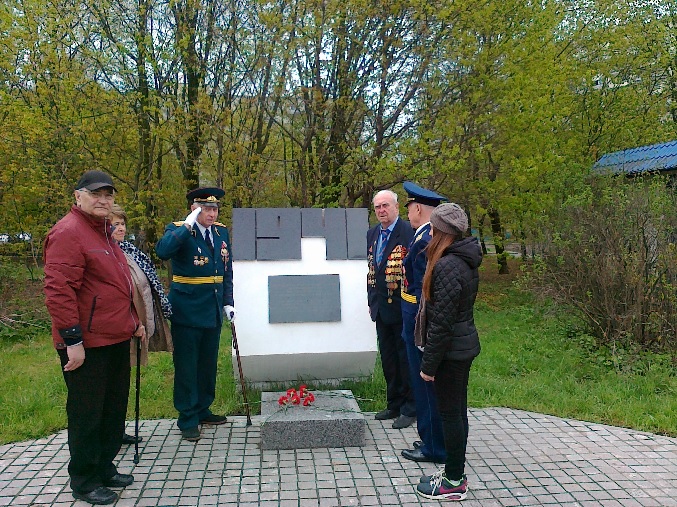 Актив музея ухаживает за территорией «Музея под открытым небом», а также за могилой генерала Д.Ф. Алексеева
Используя копии документов ЦАМО, книги и публикации, хранящиеся в школьном музе, юные Алексеевцы ведут поисково-исследовательскую работу «Забытые имена»
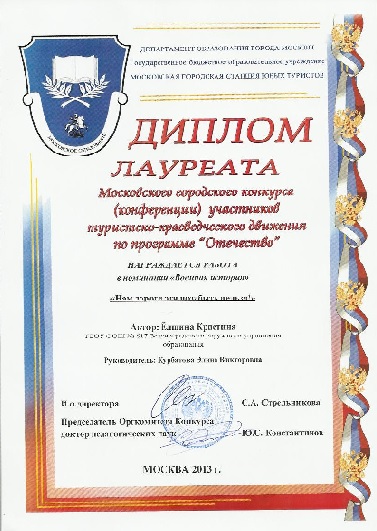 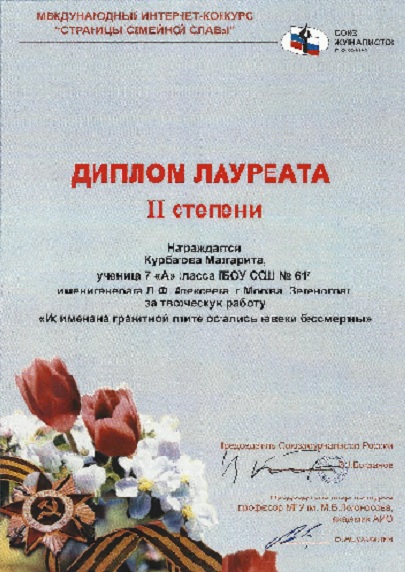 Ребята из актив музея участвуют в музейный олимпиадах, исторических викторинах и конкурсах,  слетах и конференциях,
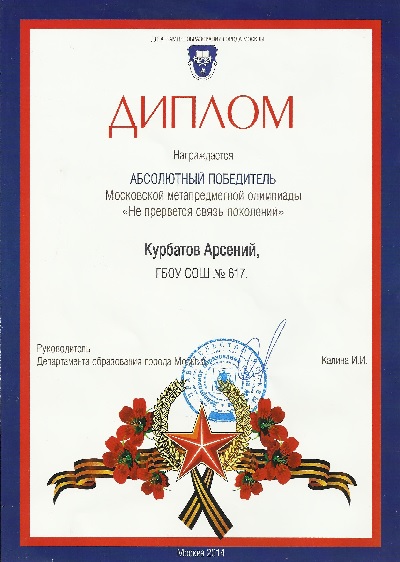 выпускают стенгазеты
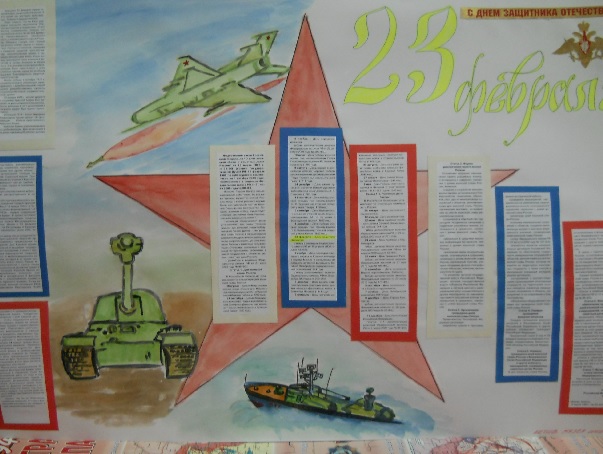 готовят поздравления и подарки для ветеранов
Наш музей посещают не только  учащиеся нашей школы, но и воспитанники детских садов, ученики других школ, жители нашего города
Зеленоград является единственным из всех административных округов города Москвы, по земле которого проходила линия фронта. Ученики и учителя нашей школы свято чтят память о воинах и командирах 354-ой стрелковой дивизии, о защитниках родной Столицы, всех, кто отдал свою жизнь за Родину, во имя живущих ныне на земле
В Дни воинской Славы России, особенно в день Победы, мы вместе с ветеранами приходим возложить  цветы к Монументу Славы и памятным знакам, посвященным 354-й стрелковой дивизии
СОХРАНИМ МУЗЕЙ ДЛЯ БУДУЩИХ ПОКОЛЕНИЙ!